অনলাইন ক্লাসে সবাইকে
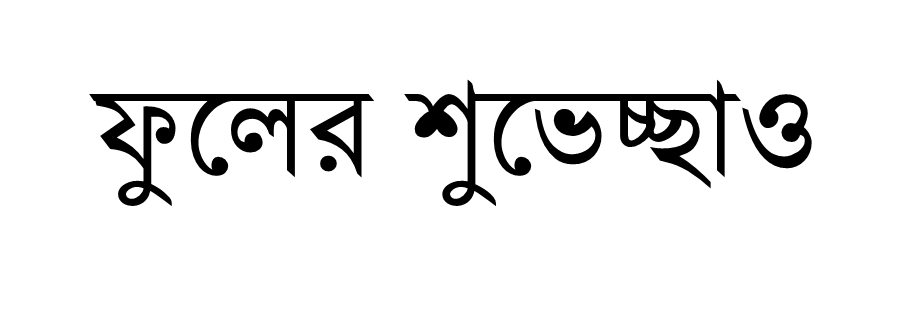 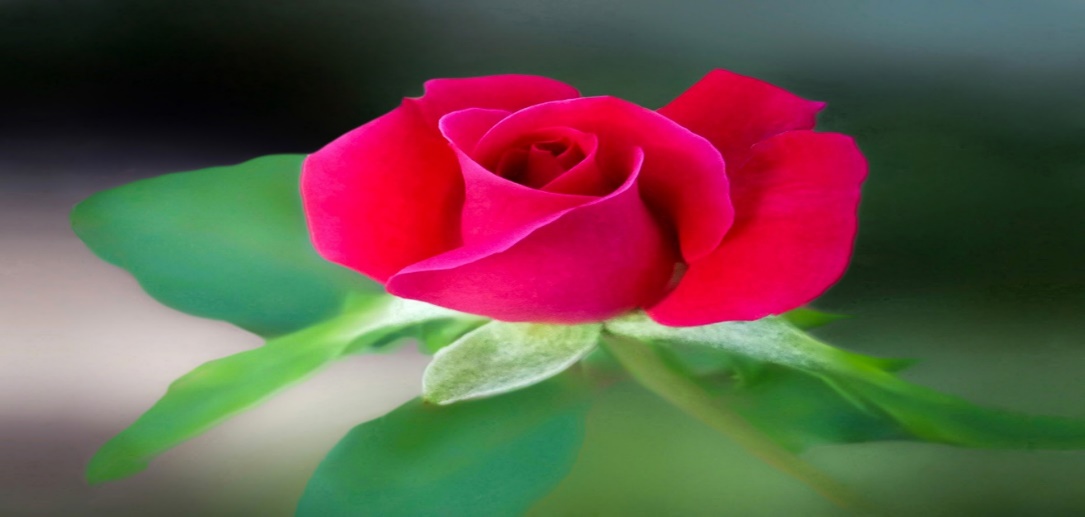 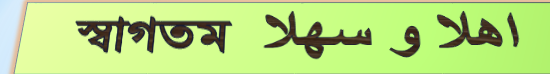 শিক্ষক পরিচিতিঃ
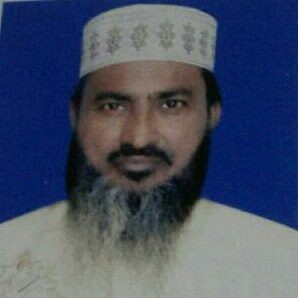 পাঠ পরিচিতি
আলিম ১ম বর্ষ
বালাগাত 
১ম অধ্যায়
পাঠঃ১ম
মোঃ আঃ ছাত্তার
সহকারী আধ্যাপক (আরবী)
দাসাদি ডি,এস, আই,এস, কামিল মাদ্রাসা
দাসাদি ,সফরমালী, চাঁদপুর
পাঠশিরোনাম
مقدمة في الفصاحة والبلاغة
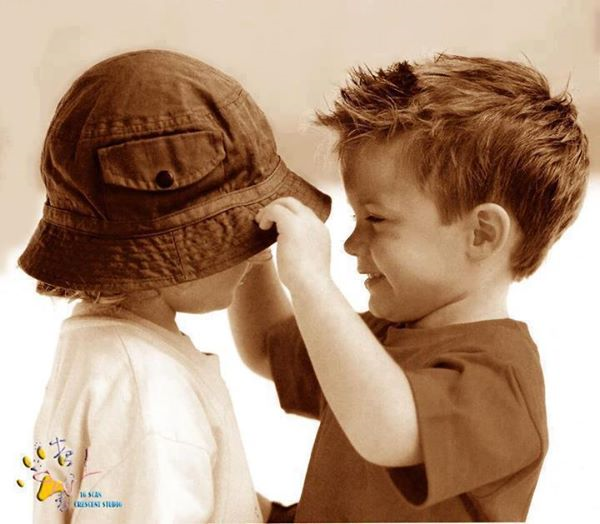 الثمرات التعليم   
এই পাঠ ষেশে
শিক্ষার্থীরা    উলুমুল বালাগাত এর পরিচয়  লাভ করবে
লেখক  পরিচিতি  এবং এলমে বালাগাতের উদ্দ্যেশ  ও প্রয়োজনীয়তা সম্পর্কে যানতে পারবে ।
بلاغة"  ”        নাম করনের কারনঃ-                                                       علوم بلاغة   শব্দের অর্থ “অলংকার “ বিষয়ক বিদ্যা,যথা স্হানে বা লক্ষে পৌছানোর বিদ্যা । যেহেতু এ  শাস্রে্ সুবিজ্ঞ ব্যক্তি তার বক্তব্যের মাধ্যমে অভিষ্ট লক্ষে পৌছাতে সক্ষম হয় , তাই এই শাস্রকে علوم البلاغة  নামে নাম করণ করা হয়েছে।
النص المدروس
الفصاحة في اللغة " تنبي عن البيان و الظهور" يقال افصح الصبي في منطقه  اذا  بان  وظهر  كلامه َوتَقعُ في الاصطلاح  " وصفاً للكلمة وكلام و متكلم"
الفصاحة في اللغة
الفصاحة من المصدر و" ف ص ح "  من ماده معني -1 الظهور
2 البيان
3 الافصاح
تعريف البلاغة
بلاغة   আরবী শব্দ ঃ বিষয় ভিত্তিক কিতাবের নামঃ- دروس البلاغة  
লে খকঃ-হাফনী নাসিফ বেগ র:
معني البلاغة  لغة :-     بلاغة       শব্দটি বাবে    نصر    এর  মাসদার । তাছাড়া এটি বাবে كرم       এর মাসদার হিসাবে ও ব্যবহার হয় ।
 শব্দটির  শাব্দিক অর্থ:-
 
كمال الشي  তথা কোন  বস্তুর চড়া ন্ত অবস্হা ।
مبلغ الشي  তথা কোন বস্তুর  চরম অবস্হা ।
الوصول তথা পৌছা              পাতা  চলমান
التبليغ  পয়গাম পাঠানো           
الانتها  শেষ প্রান্তে উপনিত  হওয়া
   الانضاح পরিপক্ব হওয়া  ।
البلاغة اصطلاحاপারিভাষিক অর্থ: দুরুসুল বালাগাত প্রণেতা হাফনি নাসিফ বেগ (র) বলেন  البلاغة هي علم بقواعد لم يقع الخطاءُ في التكلم بمقضي الحال برعائتها    বালাগাত এমন এক বিদ্যার নাম যা অবগত হলে অবস্হার চাহিদা অনুযায়ী কোন প্রকার ভূল ত্রুটি ছাড়াই বক্তব্য পেশ করা যায়।
معني اصطلحا
قال صاحب  مختصر المعني  البلاغة هي تنبي من الوصول و الانتها

قال امام سيد احمد هاشمي " البلاغة هي تادية المعني الجليل واضحا بعبارة صحيحة معني المقتضي الحال